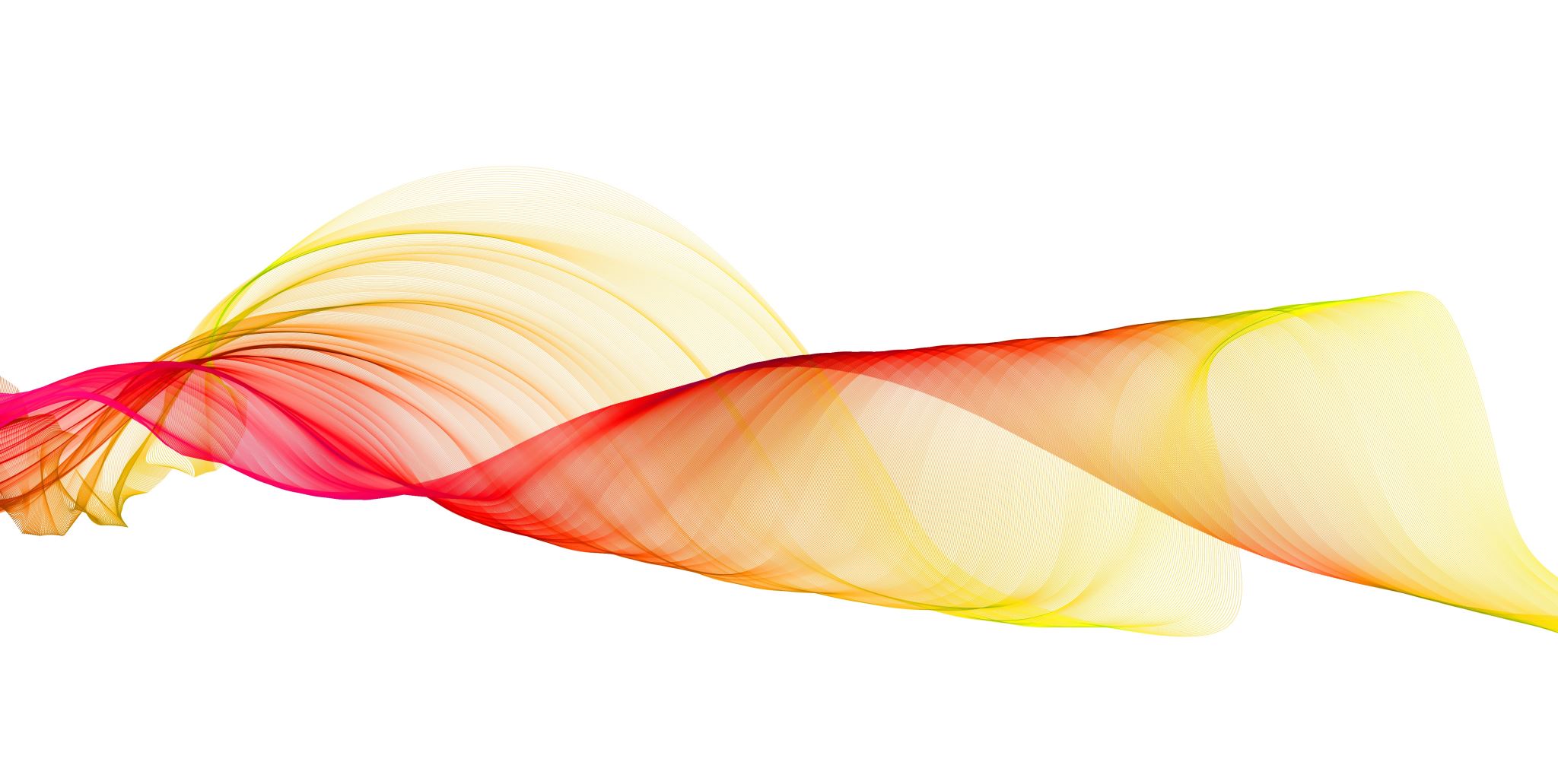 MLR session
Session 3
Disclosure and privilege
Session Overview
Privilege in the context of civil litigation
Disclosure pre-CPR
Prior to the advent of the CPR, the duty of a party in relation to disclosing documents was wide-ranging, following the decision in Compagnie Financiere Du Pacifique v. The Peruvian Guano (1882) 11 Q.B.D. 55 :
"It seems to me that every document relates to matters in question in the action, which not only would be evidence upon any issue, but which also, it is reasonable to suppose, contains information which may – not which must – either directly or indirectly enable the party requiring the affidavit either to advance his own case or to damage the case of his adversary. I have put in the words "either directly or indirectly", because, as it seems to me, a document can properly be said to contain information which may enable the party requiring the affidavit either to advance his own case or to damage the case of his adversary, it if is a document which may fairly lead him to a train of inquiry..." (per Brett LJ at pp 62-63)
Disclosure post-CPR
Modern Disclosure
The driving principle is 'necessity' - disclosure should be restricted to what is necessary in any given case.
The starting point for the vast majority of cases is standard disclosure (CPR r31.6) which requires a party to disclose only - 
(a) documents on which (s)he relies; and
(b) documents which - 
(i) adversely affect his own case;
(ii) adversely affect another party's case; or
(iii) support another party's case; and
(c) documents which (s)he is required to disclose by a relevant practice direction.
NO "train of inquiry" documents! NO documents that are merely part of the background.
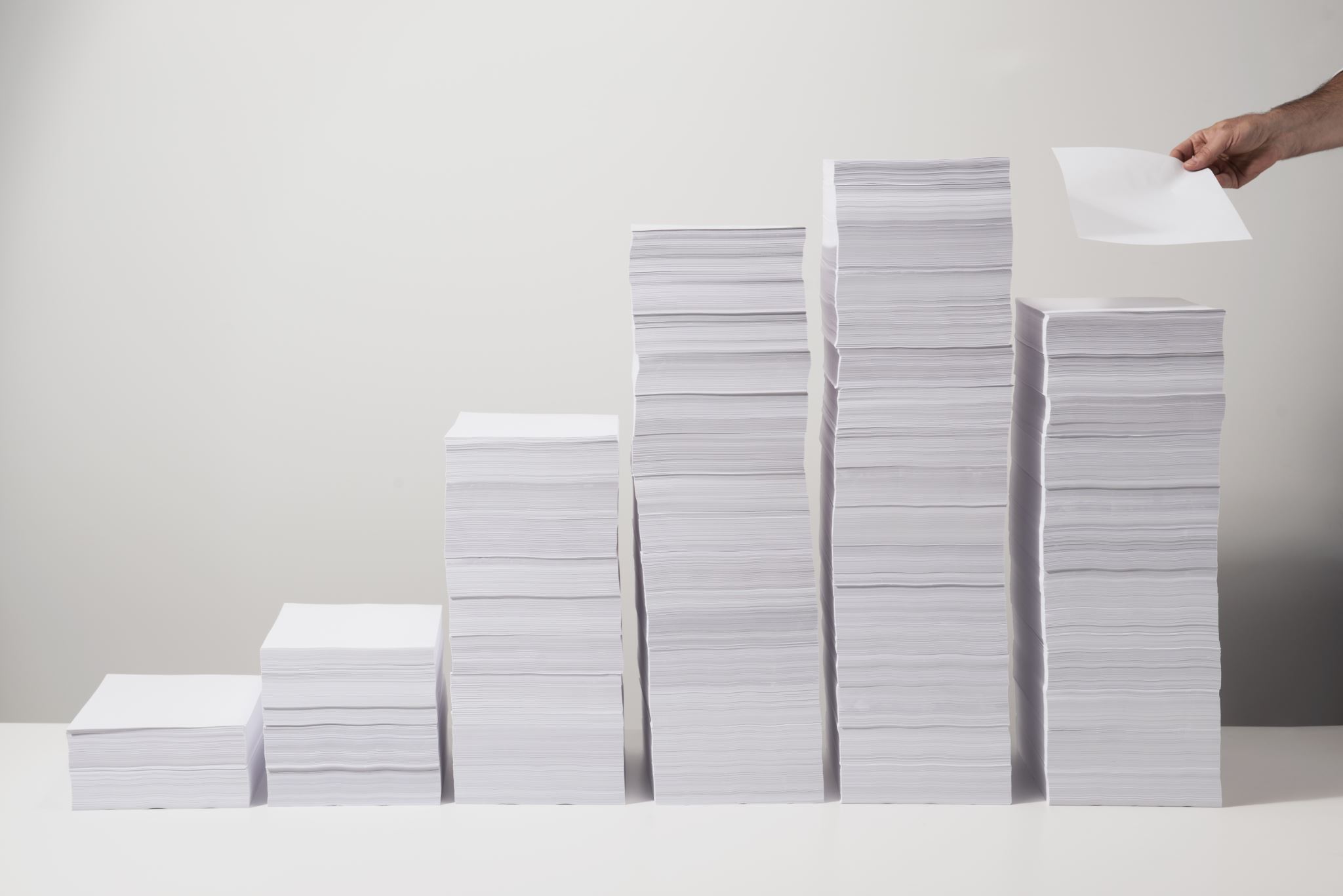 The incidence of privilege
Privilege unaffected by the overriding objective
The invocations of the overriding objective concerning "dealing with cases justly" and at "proportionate cost" have no direct bearing on the application of privilege to documents in civil litigation.
Privilege - 
is a fundamental common law constitutional right, on which the proper administration of justice rests – R v. Derby Magistrates' Court Ex p. B [1996] AC 487
is not like public interest immunity, which can be subjected to a balancing exercise in which competing public interests are weighed – Ex p. B (ibid); nor can it be derogated from by rules of the CPR – General Mediterranean Holdings v Patel [2000] 1 W.L.R. 272; JSC BTA Bank v Shalabayev [2011] EWHC 2915 (Ch)
is not abrogated by the general words of a statute, but may be abrogated by the express words of a statute or by necessary implication when interpreting a statute-  R.(Morgan Grenfell & Co. Ltd) v. Special Commissioners of Income Tax [2002] UKHL 21; [2003] 1 A.C. 563
Thus...
Managing privileged documents
Managing privileged documents
Issues with ascertaining privilege
Disclosure process v documents at trial
Conclusion
[Speaker Notes: Handover to RS/SD]